SolSaviour: A Defending Framework for Deployed Defective Smart Contract
Zecheng Li
Yu Zhou
Songtao Guo
Bin Xiao
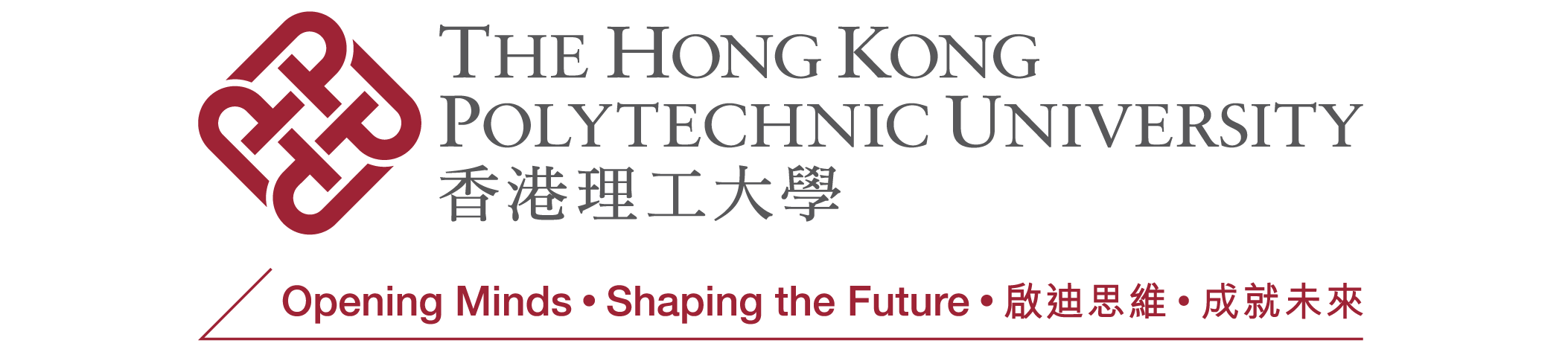 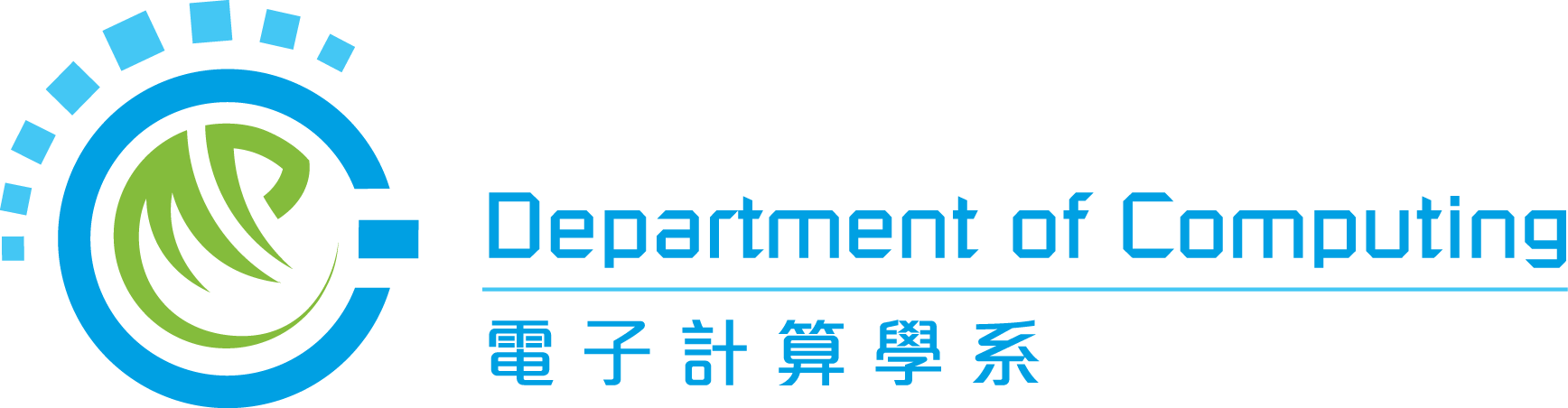 Background
Smart contracts attract lots of attacks
The DAO hack  3.6M ETH loss
1st Parity Multisig hack  153,037 ETH loss
2nd Parity Multisig hack  513,774.16 ETH loss

Smart contracts are in danger
Currently, smart contract market size approaches ~ USD 200 Million
New applications such as DeFi requires more vigorous defense
The DAO hack – An Example
The DAO
Honest 
Stake Holders
Attackers
Honest stake holders cannot do anything but to withdraw assets following the attacker's way
Why defending a deployed smart contract is challenging?
Problem Statement
How to protect assets in defective deployed smart contracts?

1. Smart contracts cannot be modified once deployed
hard to patch via changing code

2. Verification is not enough 
false positive cases
limited type of vulnerabilities
deployed contracts are vulnerable to unknown bugs
The only proper way to protect a smart contract is to fix potential risks in its code before it is deployed to the blockchain 
– SMARTSHEILD (SANER’20)
Existing Work
Existing work on protecting deployed defective smart contracts

Sereum (NDSS’19)
defend against reentrancy attacks + runtime monitoring and validation
ÆGIS (AsiaCCS’20)
detect attacks by matching attack patterns
EVMPatch (USENIX Security’21)
can patch reentrancy and integer overflow bugs with proxy pattern
Limitations of Existing Work
Sereum (NDSS’19)
can only defend reentrancy attacks
ÆGIS (AsiaCCS’20)
matching real attacks with attack patterns is hard
EVMPatch (USENIX Security’21)
can patch reentrancy and integer overflow bugs
Common Limitations
cannot save assets from defective contracts
cannot defend against unknow bugs in deployed smart contracts
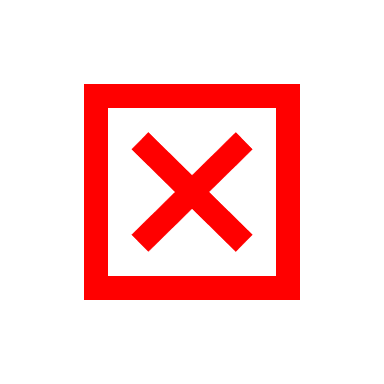 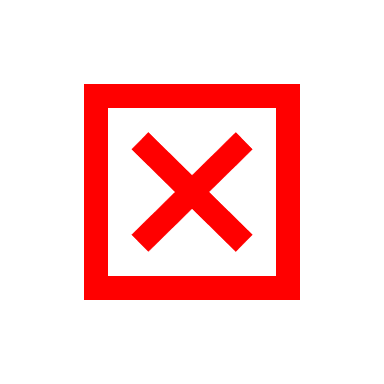 Our Solution
SolSaviour
A framework for repairing and recovering defective deployed smart contracts

voteDestruct mechanism
destroy the defective deployed contract in a distributed way
TEE cluster
deploy a patched smart contract to replace the defective one
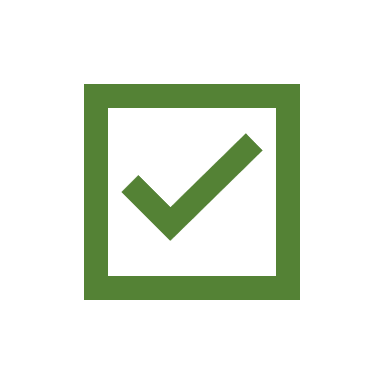 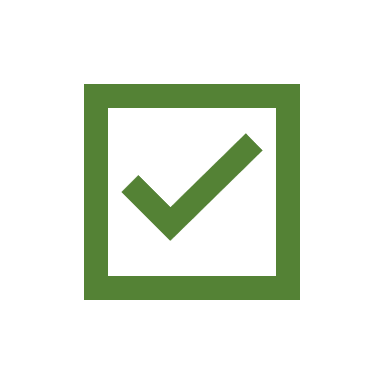 unknown bugs
Assets
Honest
Stake Holders
SolSaviour Overview
voteDestruct
Patched
Contract
A good deployed contract might be defective.
Honest stake holders can destroy defective contracts via voteDestruct mechanism.
Assets are held by TEE cluster temporarily.
Honest stake holders provide patched contract to TEE cluster.
TEE cluster deploys the patched contract and migrates the state of destroyed defective contract to it.
TEE
Cluster
Deployment of 
Patched Contract
Asset
Escrow
State Migration
Not
Exploitable
Exploitable
Defective
Contract
Patched
Contract
Attacker
voteDestruct Mechanism
Record stake distribution
record the amount of deposited assets of stake holders



Lock/Unlock smart contract
prevent defective contracts from further exploits
Vote based on stake
vote to decide whether to destroy the defective smart contracts
the defective contract can be destroyed once voting passes threshold
stake_holder_1
stake_holder_2
stake_holder_3
stake_holder_3
stake_amount
stake_amount
stake_amount
stake_amount
...
voted
voted
voted
voted
Contract State Changes
Active
a bug occurs
Defective
lock the contract
vote_initial()
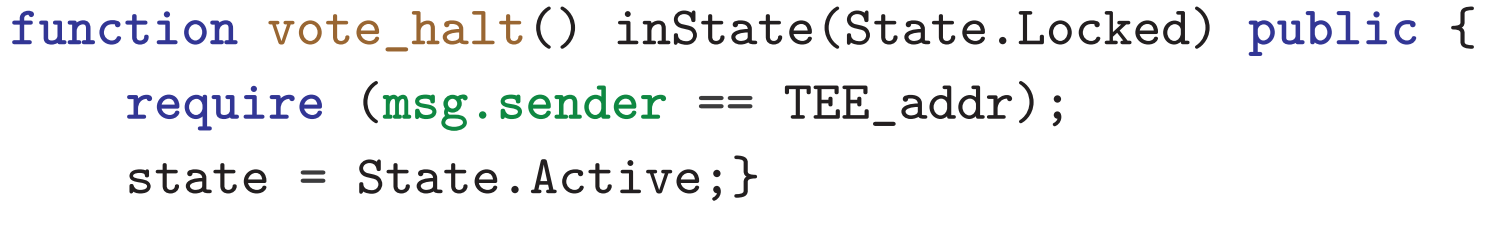 unlock
vote_halt()
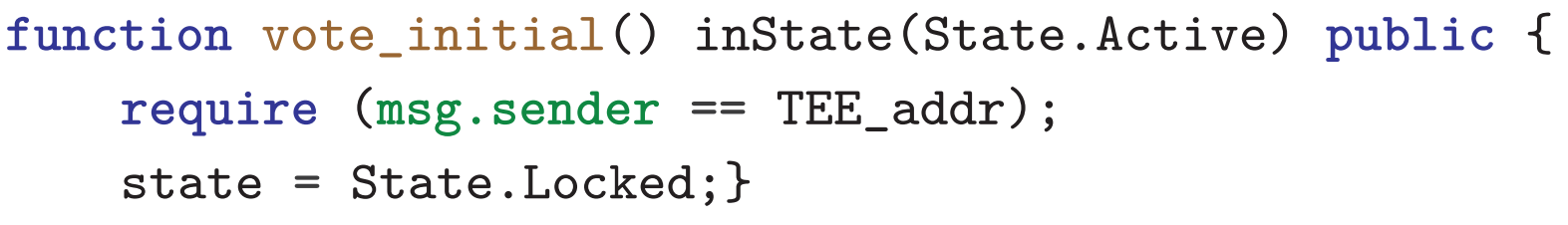 Destroyed
selfdestruct
Locked
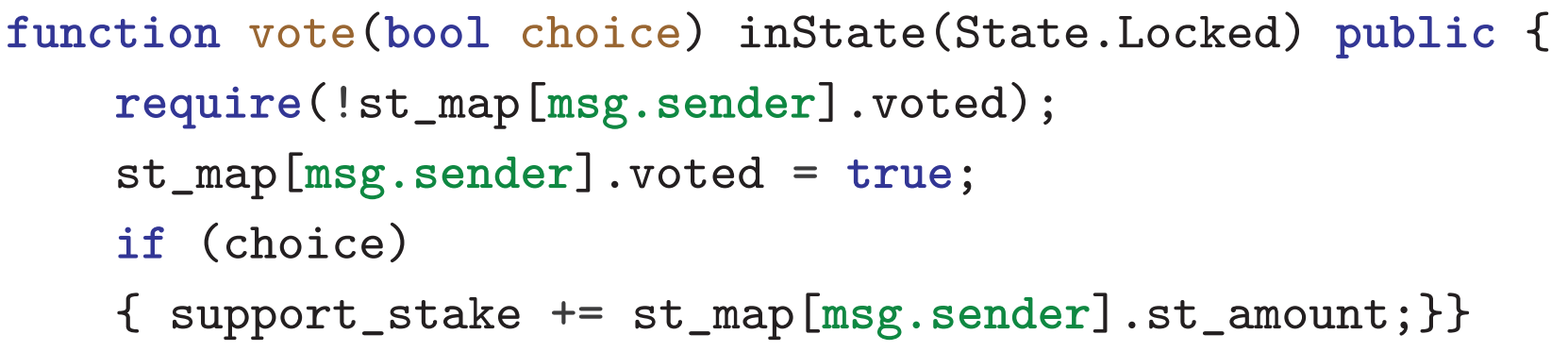 destroy()
vote
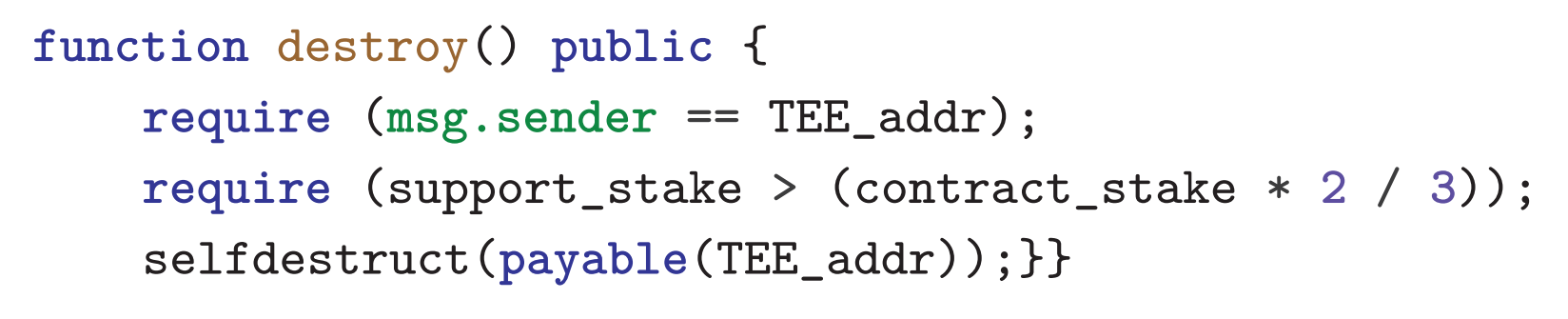 vote()
TEE Cluster
Bootstraping
generate a unique blockchain address and act as a single blockchain account
TEE Message Call
generate signed message call transactions to invoke voteDestruct-enabled smart contracts
Asset Escrow
hold assets from destroyed defective smart contracts temporarily
State Migration
deploy patched smart contract to replace defective contract
deposit temporarily-held assets to patched contract according to stake distribution
Bootstrapping
TEE nodes coordinately generate a unique key during the bootstrapping
unbiased
confidentiality

No external entities 
can acquire the key previously	
can act as TEE cluster to invoke smart contracts
TEE
n2
TEE
n1
k1
k2
addr
K
k3
k4
TEE
n4
TEE
n3
TEE Message Call
Generate a message call transaction
address of defective contract
contract ABI
function selectors - vote_initial(), vote_halt(), destroy()
no need to encode arguments

Sign the generated message call transaction with the unique key

Let TEE host broadcast the transactions
Asset Escrow
Invoke the destroy() function
destroy defective contract
transfer assets to the account controlled by the TEE cluster

Safe Exit
refund escrow assets back to stake holders
escape from a potential asset loss successfully

Not Enough
Stake holders may want to continue the execution of smart contract
State Migration
Redeployment of Patched Contract
stake holders prepare a patched smart contract
Stake holders upload the contract to TEE cluster
TEE cluster deploys the patched smart contract

State Migration
hardcoded the stake distribution in patched smart contract
deposit the temporarily-held assets into deployed patched contract
Safe Exit
voting
Defective
Locked
Safe
invoke
vote_initial()
invoke
destroy()
first
deployment
TEE Cluster
provide
contract
an honest 
stake holder
Recovering
voting
Defective
Locked
Safe
deploy
patched
contract
invoke
vote_initial()
invoke
destroy()
first
deployment
state
migration
TEE Cluster
provide
contract
an honest 
stake holder
Dataset
We collected contracts that were under attacks
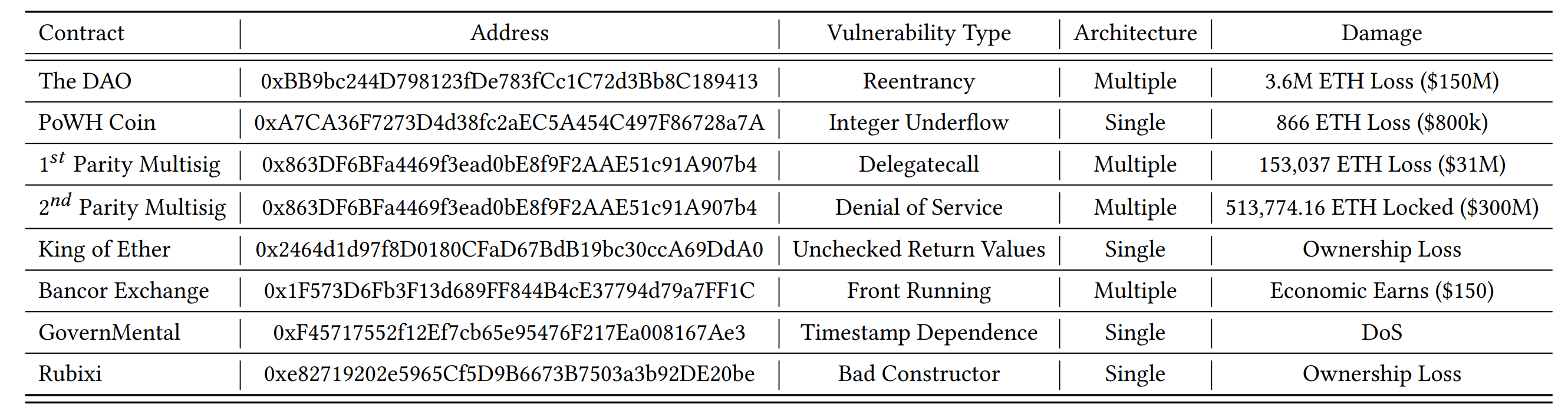 Effectiveness
SolSaviour can repair recover all defective contracts

Actual loss in different settings
No defense
Traditional defense
SolSaviour defense
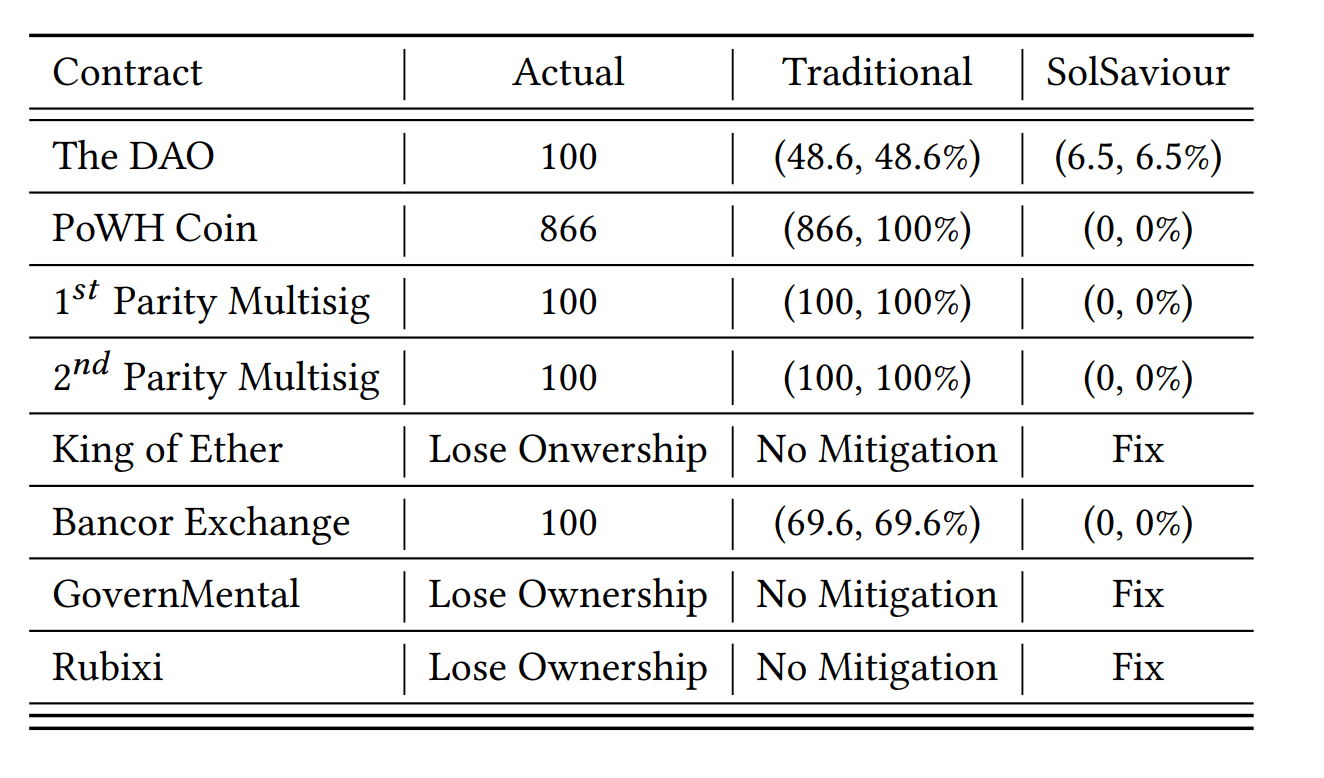 Overhead
Code Size Increase
Gas Consumption
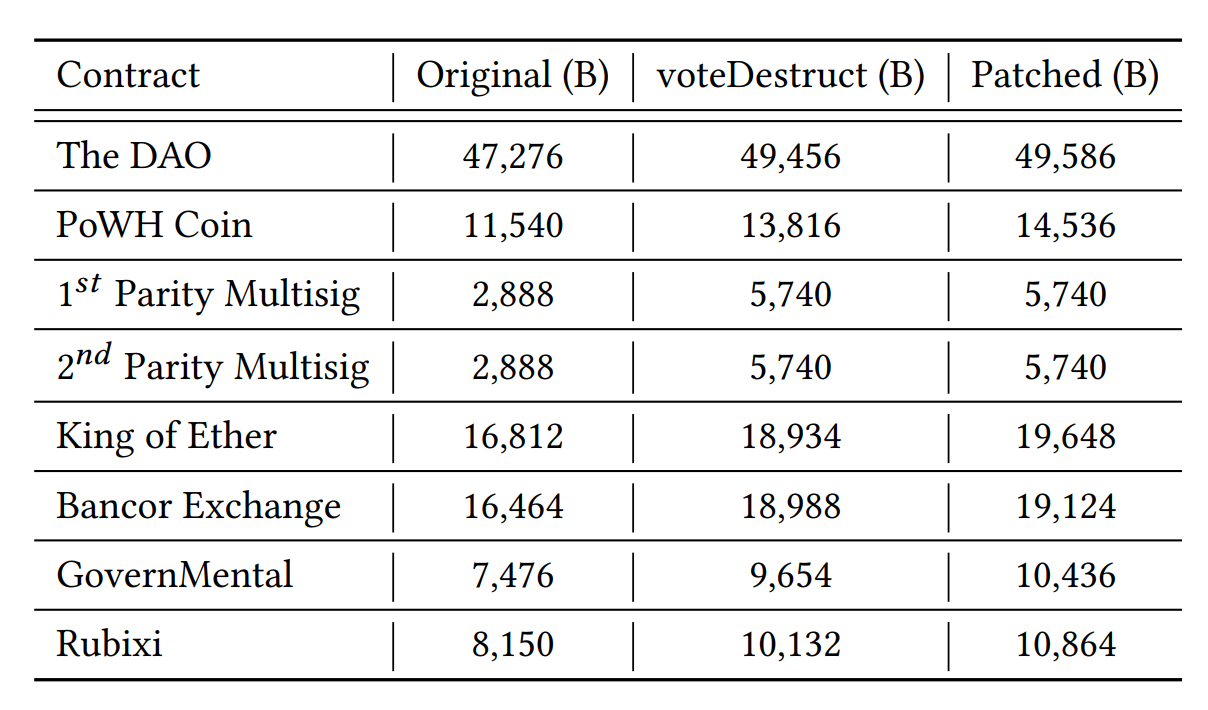 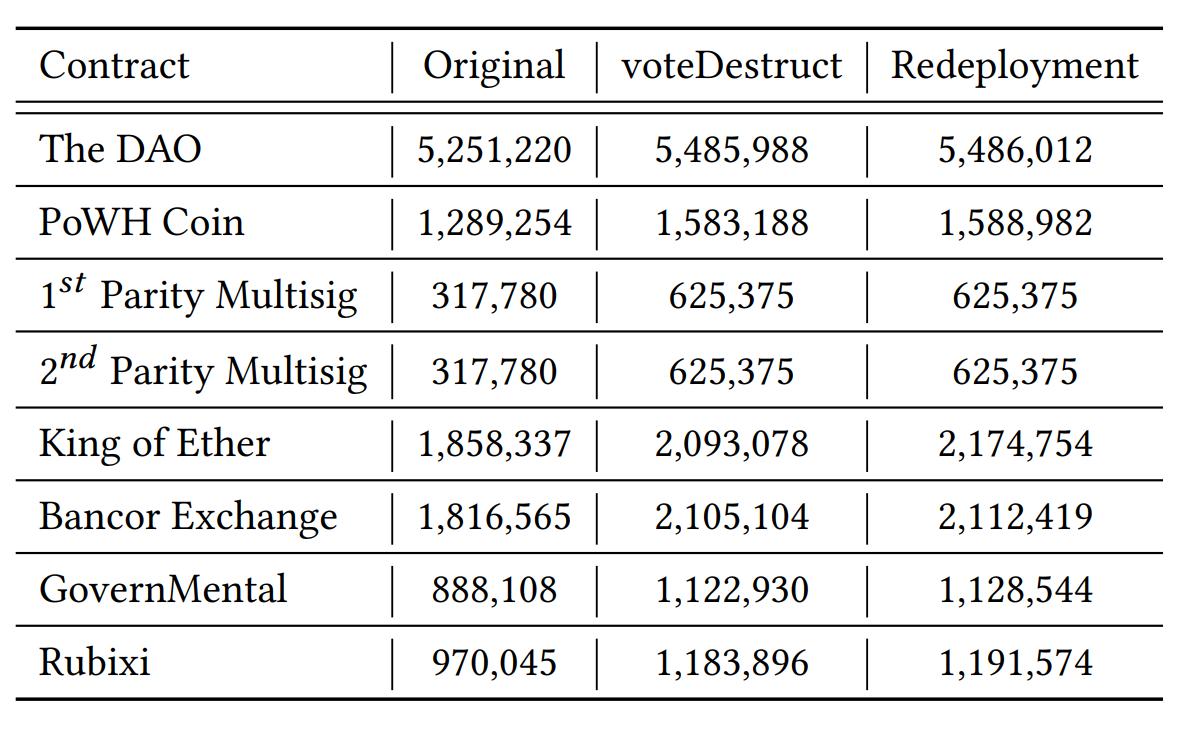 Summary
SolSaviour
Repair and recover defective deployed smart contracts
First work to save assets from defective deployed contracts!
First work to defend against unknown bugs!

Thanks for your listening!